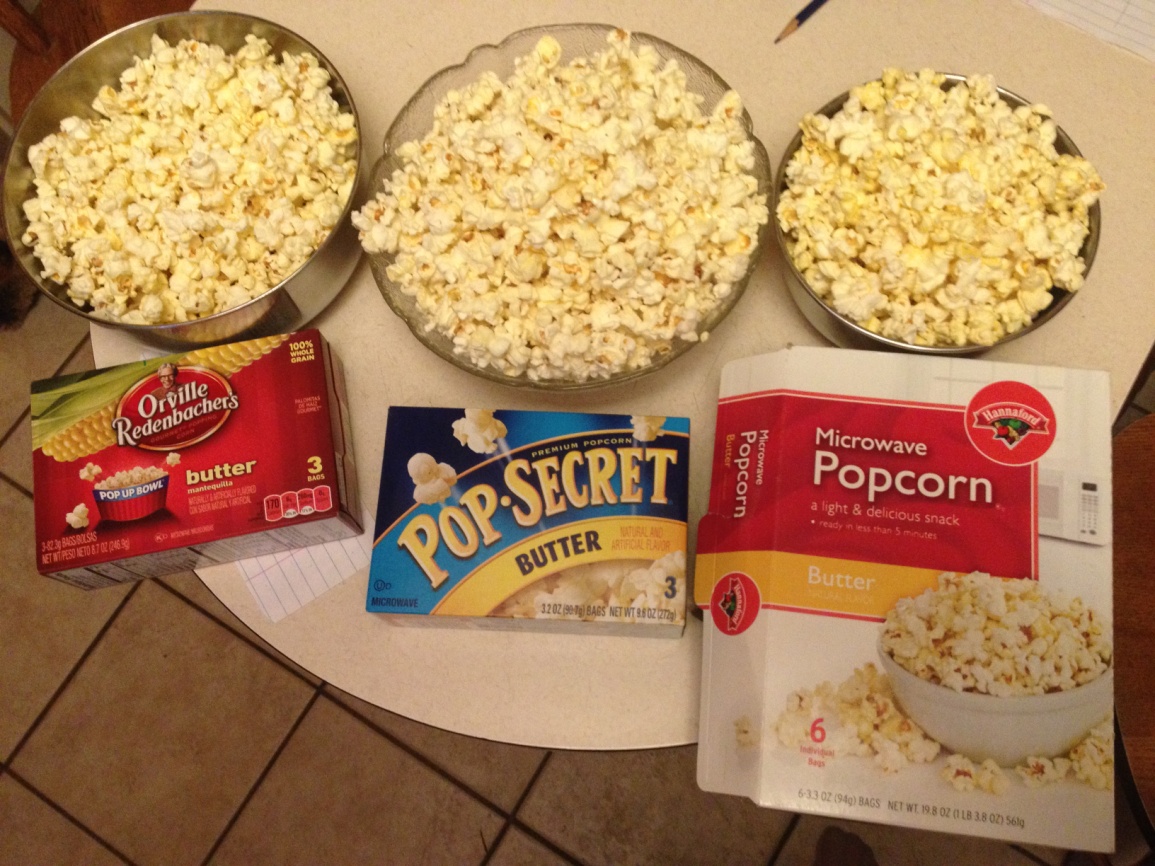 Decimals and Percents with Popcorn
By Katrina Apelles
Hannaford Brand Popcorn
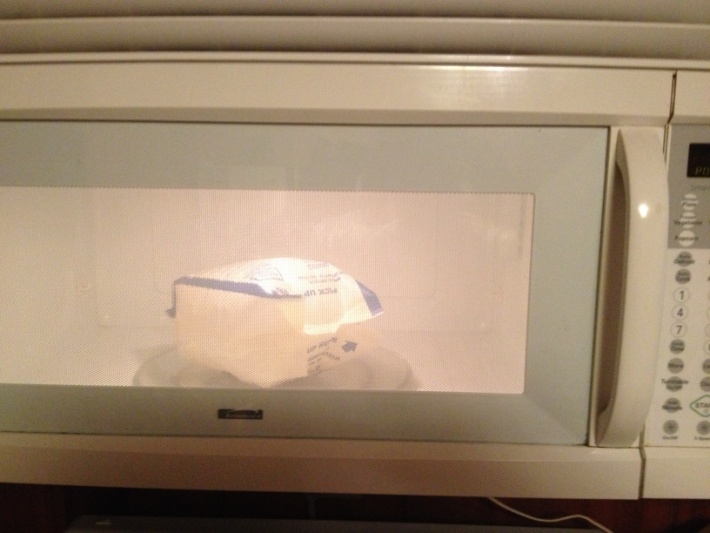 Popped
Not popped
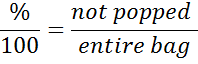 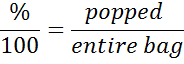 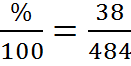 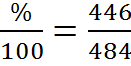 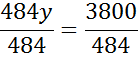 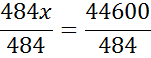 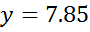 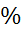 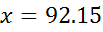 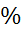 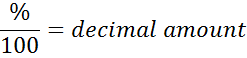 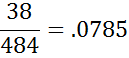 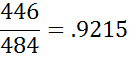 Orville Redenbacher's
Popped
Not popped
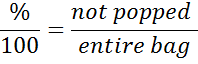 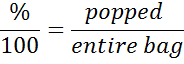 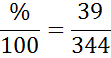 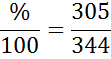 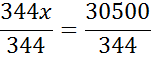 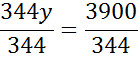 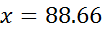 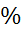 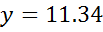 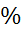 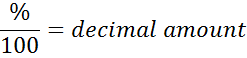 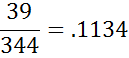 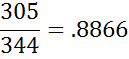 Pop Secret
Not popped
Popped
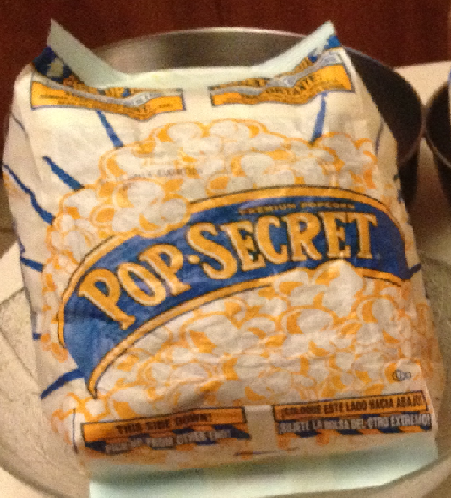 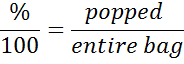 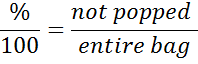 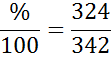 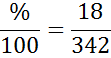 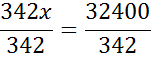 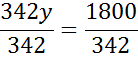 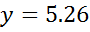 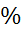 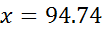 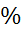 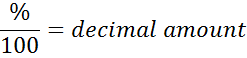 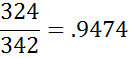 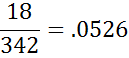 Compare results
Calculate percent error
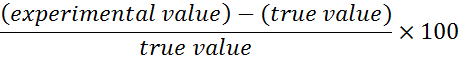 How many pieces are popped and not popped in a box?
Hannaford Brand (use my results to decide this)
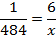 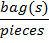 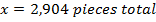 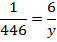 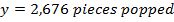 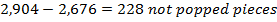 Continued…
Orville Redenbacher’s(use my results to decide this)
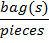 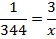 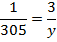 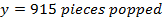 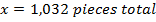 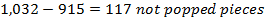 Continued…
Pop Secret (use my results to decide this)
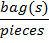 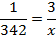 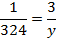 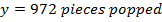 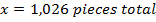 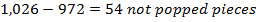 Best price
Which type of popcorn is the best price?
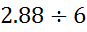 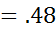 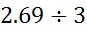 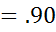 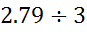 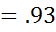 Hannaford Brand popcorn is the best price.
Extra questions:
Which popcorn has the best, buttery flavor?
Which popcorn has the most popped corn in the bag?